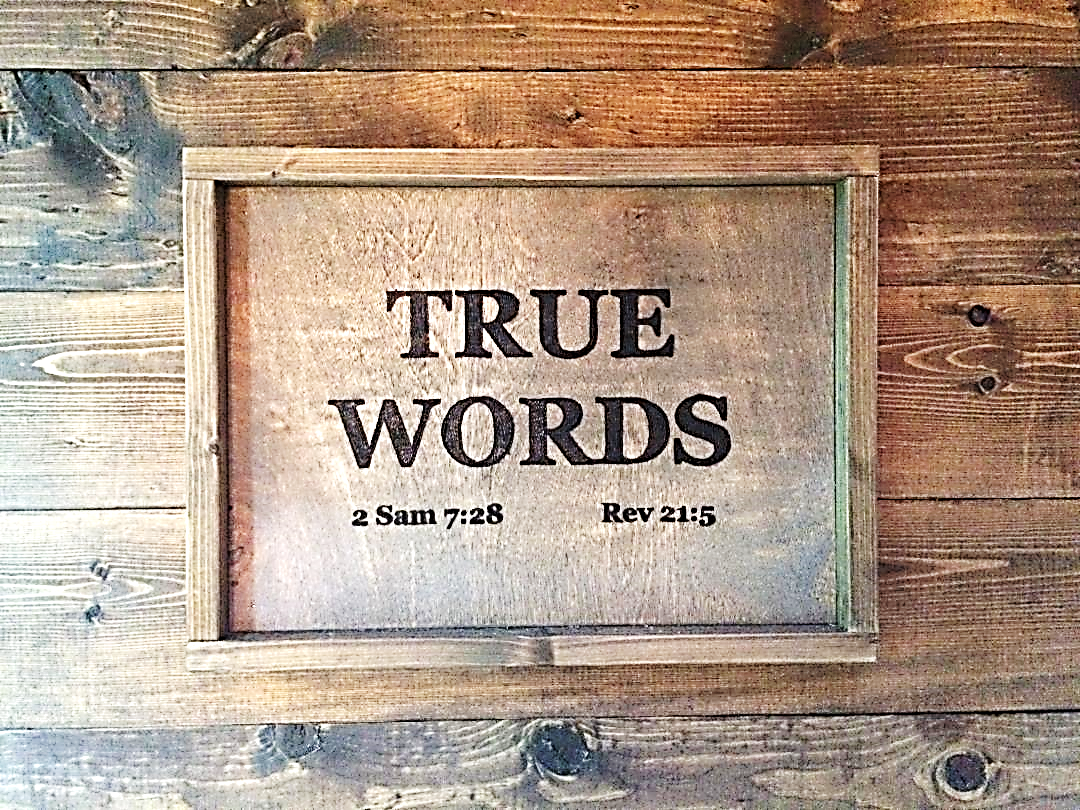 SERMON TITLE
Genesis
Chapter 19
Genesis 18:22   And the men turned their faces from thence, and went toward Sodom: but Abraham stood yet before the LORD.
True Words Christian Church
Genesis 19:1   And there came two angels to Sodom at even; and Lot sat in the gate of Sodom: and Lot seeing them rose up to meet them; and he bowed himself with his face toward the ground;
True Words Christian Church
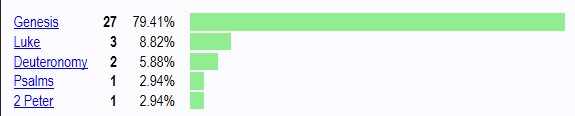 True Words Christian Church
Genesis 11:27-28   Now these are the generations of Terah: Terah begat Abram, Nahor, and Haran; and Haran begat Lot.  28 And Haran died before his father Terah in the land of his nativity, in Ur of the Chaldees.
True Words Christian Church
Genesis 11:31-32   And Terah took Abram his son, and Lot the son of Haran his son's son, and Sarai his daughter in law, his son Abram's wife; and they went forth with them from Ur of the Chaldees, to go into the land of Canaan; and they came unto Haran, and dwelt there.  32 And the days of Terah were two hundred and five years: and Terah died in Haran.
True Words Christian Church
Genesis 12:4-5   So Abram departed, as the LORD had spoken unto him; and Lot went with him: and Abram was seventy and five years old when he departed out of Haran.  5 And Abram took Sarai his wife, and Lot his brother's son, and all their substance that they had gathered, and the souls that they had gotten in Haran; and they went forth to go into the land of Canaan; and into the land of Canaan they came.
True Words Christian Church
Genesis 13:1-3   And Abram went up out of Egypt, he, and his wife, and all that he had, and Lot with him, into the south.  2 And Abram was very rich in cattle, in silver, and in gold.  3 And he went on his journeys from the south even to Beth-el, unto the place where his tent had been at the beginning, between Beth-el and Hai;
True Words Christian Church
Genesis 13:5-6   And Lot also, which went with Abram, had flocks, and herds, and tents.  6 And the land was not able to bear them, that they might dwell together: for their substance was great, so that they could not dwell together.
True Words Christian Church
Genesis 13:9-10   Is not the whole land before thee? separate thyself, I pray thee, from me: if thou wilt take the left hand, then I will go to the right; or if thou depart to the right hand, then I will go to the left.  10 And Lot lifted up his eyes, and beheld all the plain of Jordan, that it was well watered every where, before the LORD destroyed Sodom and Gomorrah, even as the garden of the LORD, like the land of Egypt, as thou comest unto Zoar.
True Words Christian Church
Genesis 13:11-13   Then Lot chose him all the plain of Jordan; and Lot journeyed east: and they separated themselves the one from the other.  12 Abram dwelled in the land of Canaan, and Lot dwelled in the cities of the plain, and pitched his tent toward Sodom.  13 But the men of Sodom were wicked and sinners before the LORD exceedingly.
True Words Christian Church
Genesis 14:9-10   With Chedorlaomer the king of Elam, and with Tidal king of nations, and Amraphel king of Shinar, and Arioch king of Ellasar; four kings with five.  10 And the vale of Siddim was full of slimepits; and the kings of Sodom and Gomorrah fled, and fell there; and they that remained fled to the mountain.
True Words Christian Church
Genesis 14:11-12   And they took all the goods of Sodom and Gomorrah, and all their victuals, and went their way.  12 And they took Lot, Abram's brother's son, who dwelt in Sodom, and his goods, and departed.
True Words Christian Church
Genesis 14:14-16   And when Abram heard that his brother was taken captive, he armed his trained servants, born in his own house, three hundred and eighteen, and pursued them unto Dan.  15 And he divided himself against them, he and his servants, by night, and smote them, and pursued them unto Hobah, which is on the left hand of Damascus.  16 And he brought back all the goods, and also brought again his brother Lot, and his goods, and the women also, and the people.
True Words Christian Church
Luke 17:27-29   They did eat, they drank, they married wives, they were given in marriage, until the day that Noe entered into the ark, and the flood came, and destroyed them all.  28 Likewise also as it was in the days of Lot; they did eat, they drank, they bought, they sold, they planted, they builded;  29 But the same day that Lot went out of Sodom it rained fire and brimstone from heaven, and destroyed them all.
True Words Christian Church
Luke 17:30-32   Even thus shall it be in the day when the Son of man is revealed.  31 In that day, he which shall be upon the housetop, and his stuff in the house, let him not come down to take it away: and he that is in the field, let him likewise not return back.  32 Remember Lot's wife.
True Words Christian Church
2 Peter 2:6-7   And turning the cities of Sodom and Gomorrha into ashes condemned them with an overthrow, making them an ensample unto those that after should live ungodly;  7 And delivered just Lot, vexed with the filthy conversation of the wicked:
True Words Christian Church
2 Peter 2:8-9   (For that righteous man dwelling among them, in seeing and hearing, vexed his righteous soul from day to day with their unlawful deeds;)  9 The Lord knoweth how to deliver the godly out of temptations, and to reserve the unjust unto the day of judgment to be punished:
True Words Christian Church
Genesis 19:2   And he said, Behold now, my lords, turn in, I pray you, into your servant's house, and tarry all night, and wash your feet, and ye shall rise up early, and go on your ways. And they said, Nay; but we will abide in the street all night.
True Words Christian Church
Genesis 19:3   And he pressed upon them greatly; and they turned in unto him, and entered into his house; and he made them a feast, and did bake unleavened bread, and they did eat.
True Words Christian Church
1 Corinthians 5:6-8   Your glorying is not good. Know ye not that a little leaven leaveneth the whole lump?  7 Purge out therefore the old leaven, that ye may be a new lump, as ye are unleavened. For even Christ our passover is sacrificed for us:  8 Therefore let us keep the feast, not with old leaven, neither with the leaven of malice and wickedness; but with the unleavened bread of sincerity and truth.
True Words Christian Church
Matthew 16:6   Then Jesus said unto them, Take heed and beware of the leaven of the Pharisees and of the Sadducees.
True Words Christian Church
Matthew 16:11-12   How is it that ye do not understand that I spake it not to you concerning bread, that ye should beware of the leaven of the Pharisees and of the Sadducees?  12 Then understood they how that he bade them not beware of the leaven of bread, but of the doctrine of the Pharisees and of the Sadducees.
True Words Christian Church
Galatians 5:6-9   For in Jesus Christ neither circumcision availeth any thing, nor uncircumcision; but faith which worketh by love.  7 Ye did run well; who did hinder you that ye should not obey the truth?  8 This persuasion cometh not of him that calleth you.  9 A little leaven leaveneth the whole lump.
True Words Christian Church
Genesis 19:4-5   But before they lay down, the men of the city, even the men of Sodom, compassed the house round, both old and young, all the people from every quarter:  5 And they called unto Lot, and said unto him, Where are the men which came in to thee this night? bring them out unto us, that we may know them.
True Words Christian Church
Leviticus 18:22   Thou shalt not lie with mankind, as with womankind: it is abomination.
True Words Christian Church
Romans 13:10   Love worketh no ill to his neighbour: therefore love is the fulfilling of the law.
True Words Christian Church
1 John 5:3   For this is the love of God, that we keep his commandments: and his commandments are not grievous.
True Words Christian Church
2 John 6   And this is love, that we walk after his commandments. This is the commandment, That, as ye have heard from the beginning, ye should walk in it.
True Words Christian Church
1 John 2:15-16   Love not the world, neither the things that are in the world. If any man love the world, the love of the Father is not in him.  16 For all that is in the world, the lust of the flesh, and the lust of the eyes, and the pride of life, is not of the Father, but is of the world.
True Words Christian Church
2 Timothy 3:13   But evil men and seducers shall wax worse and worse, deceiving, and being deceived.
True Words Christian Church
1 Timothy 1:9-10   Knowing this, that the law is not made for a righteous man, but for the lawless and disobedient, for the ungodly and for sinners, for unholy and profane, for murderers of fathers and murderers of mothers, for manslayers,  10 For whoremongers, for them that defile themselves with mankind, for menstealers, for liars, for perjured persons, and if there be any other thing that is contrary to sound doctrine;
True Words Christian Church
Leviticus 20:13   If a man also lie with mankind, as he lieth with a woman, both of them have committed an abomination: they shall surely be put to death; their blood shall be upon them.
True Words Christian Church
Isaiah 3:9   The shew of their countenance doth witness against them; and they declare their sin as Sodom, they hide it not. Woe unto their soul! for they have rewarded evil unto themselves.
True Words Christian Church
Genesis 19:6-7   And Lot went out at the door unto them, and shut the door after him,  7 And said, I pray you, brethren, do not so wickedly.
True Words Christian Church
John 14:15   If ye love me, keep my commandments.
True Words Christian Church
Genesis 19:8   Behold now, I have two daughters which have not known man; let me, I pray you, bring them out unto you, and do ye to them as is good in your eyes: only unto these men do nothing; for therefore came they under the shadow of my roof.
True Words Christian Church
Genesis 19:9   And they said, Stand back. And they said again, This one fellow came in to sojourn, and he will needs be a judge: now will we deal worse with thee, than with them. And they pressed sore upon the man, even Lot, and came near to break the door.
True Words Christian Church
Genesis 19:10-11   But the men put forth their hand, and pulled Lot into the house to them, and shut to the door.  11 And they smote the men that were at the door of the house with blindness, both small and great: so that they wearied themselves to find the door.
True Words Christian Church
2 Kings 6:17-18   And Elisha prayed, and said, LORD, I pray thee, open his eyes, that he may see. And the LORD opened the eyes of the young man; and he saw: and, behold, the mountain was full of horses and chariots of fire round about Elisha.  18 And when they came down to him, Elisha prayed unto the LORD, and said, Smite this people, I pray thee, with blindness. And he smote them with blindness according to the word of Elisha.
True Words Christian Church
Acts 13:10-12   And said, O full of all subtilty and all mischief, thou child of the devil, thou enemy of all righteousness, wilt thou not cease to pervert the right ways of the Lord?  11 And now, behold, the hand of the Lord is upon thee, and thou shalt be blind, not seeing the sun for a season. And immediately there fell on him a mist and a darkness; and he went about seeking some to lead him by the hand.  12 Then the deputy, when he saw what was done, believed, being astonished at the doctrine of the Lord.
True Words Christian Church
Romans 8:28   And we know that all things work together for good to them that love God, to them who are the called according to his purpose.
True Words Christian Church
Genesis 19:12-13   And the men said unto Lot, Hast thou here any besides? son in law, and thy sons, and thy daughters, and whatsoever thou hast in the city, bring them out of this place:  13 For we will destroy this place, because the cry of them is waxen great before the face of the LORD; and the LORD hath sent us to destroy it.
True Words Christian Church
Genesis 18:32   And he said, Oh let not the Lord be angry, and I will speak yet but this once: Peradventure ten shall be found there. And he said, I will not destroy it for ten's sake.
True Words Christian Church
Genesis 13:13   But the men of Sodom were wicked and sinners before the LORD exceedingly.
True Words Christian Church
Genesis 18:20-21   And the LORD said, Because the cry of Sodom and Gomorrah is great, and because their sin is very grievous;  21 I will go down now, and see whether they have done altogether according to the cry of it, which is come unto me; and if not, I will know.
True Words Christian Church
Genesis 19:14   And Lot went out, and spake unto his sons in law, which married his daughters, and said, Up, get you out of this place; for the LORD will destroy this city. But he seemed as one that mocked unto his sons in law.
True Words Christian Church
2 Chronicles 30:9-10   For if ye turn again unto the LORD, your brethren and your children shall find compassion before them that lead them captive, so that they shall come again into this land: for the LORD your God is gracious and merciful, and will not turn away his face from you, if ye return unto him.  10 So the posts passed from city to city through the country of Ephraim and Manasseh even unto Zebulun: but they laughed them to scorn, and mocked them.
True Words Christian Church
Matthew 9:22-24   But Jesus turned him about, and when he saw her, he said, Daughter, be of good comfort; thy faith hath made thee whole. And the woman was made whole from that hour.  23 And when Jesus came into the ruler's house, and saw the minstrels and the people making a noise,  24 He said unto them, Give place: for the maid is not dead, but sleepeth. And they laughed him to scorn.
True Words Christian Church
2 Chronicles 36:16   But they mocked the messengers of God, and despised his words, and misused his prophets, until the wrath of the LORD arose against his people, till there was no remedy.
True Words Christian Church
Jeremiah 6:10   To whom shall I speak, and give warning, that they may hear? behold, their ear is uncircumcised, and they cannot hearken: behold, the word of the LORD is unto them a reproach; they have no delight in it.
True Words Christian Church
Ezekiel 3:17   Son of man, I have made thee a watchman unto the house of Israel: therefore hear the word at my mouth, and give them warning from me.
True Words Christian Church
1 Corinthians 4:14   I write not these things to shame you, but as my beloved sons I warn you.
True Words Christian Church
Colossians 1:28   Whom we preach, warning every man, and teaching every man in all wisdom; that we may present every man perfect in Christ Jesus:
True Words Christian Church
1 Thessalonians 5:14   Now we exhort you, brethren, warn them that are unruly, comfort the feebleminded, support the weak, be patient toward all men.
True Words Christian Church
Proverbs 6:23   For the commandment is a lamp; and the law is light; and reproofs of instruction are the way of life:
True Words Christian Church
Proverbs 10:17   He is in the way of life that keepeth instruction: but he that refuseth reproof erreth.
True Words Christian Church
Proverbs 12:1   Whoso loveth instruction loveth knowledge: but he that hateth reproof is brutish.
True Words Christian Church
Genesis 19:15-16   And when the morning arose, then the angels hastened Lot, saying, Arise, take thy wife, and thy two daughters, which are here; lest thou be consumed in the iniquity of the city.  16 And while he lingered, the men laid hold upon his hand, and upon the hand of his wife, and upon the hand of his two daughters; the LORD being merciful unto him: and they brought him forth, and set him without the city.
True Words Christian Church
Psalm 86:5   For thou, Lord, art good, and ready to forgive; and plenteous in mercy unto all them that call upon thee.
True Words Christian Church
Psalm 86:15   But thou, O Lord, art a God full of compassion, and gracious, longsuffering, and plenteous in mercy and truth.
True Words Christian Church
Psalm 103:8   The LORD is merciful and gracious, slow to anger, and plenteous in mercy.
True Words Christian Church
Micah 7:18-19   Who is a God like unto thee, that pardoneth iniquity, and passeth by the transgression of the remnant of his heritage? he retaineth not his anger for ever, because he delighteth in mercy.  19 He will turn again, he will have compassion upon us; he will subdue our iniquities; and thou wilt cast all their sins into the depths of the sea.
True Words Christian Church
1 Chronicles 16:34   O give thanks unto the LORD; for he is good; for his mercy endureth for ever.
True Words Christian Church
Genesis 19:17   And it came to pass, when they had brought them forth abroad, that he said, Escape for thy life; look not behind thee, neither stay thou in all the plain; escape to the mountain, lest thou be consumed.
True Words Christian Church
Genesis 19:18-20   And Lot said unto them, Oh, not so, my Lord:  19 Behold now, thy servant hath found grace in thy sight, and thou hast magnified thy mercy, which thou hast shewed unto me in saving my life; and I cannot escape to the mountain, lest some evil take me, and I die:  20 Behold now, this city is near to flee unto, and it is a little one: Oh, let me escape thither, (is it not a little one?) and my soul shall live.
True Words Christian Church
Genesis 19:21-23   And he said unto him, See, I have accepted thee concerning this thing also, that I will not overthrow this city, for the which thou hast spoken.  22 Haste thee, escape thither; for I cannot do any thing till thou be come thither. Therefore the name of the city was called Zoar.  23 The sun was risen upon the earth when Lot entered into Zoar.
True Words Christian Church
Genesis 19:24-25   Then the LORD rained upon Sodom and upon Gomorrah brimstone and fire from the LORD out of heaven;  25 And he overthrew those cities, and all the plain, and all the inhabitants of the cities, and that which grew upon the ground.
True Words Christian Church
Luke 17:28-30   Likewise also as it was in the days of Lot; they did eat, they drank, they bought, they sold, they planted, they builded;  29 But the same day that Lot went out of Sodom it rained fire and brimstone from heaven, and destroyed them all.  30 Even thus shall it be in the day when the Son of man is revealed.
True Words Christian Church
Luke 17:31-33   In that day, he which shall be upon the housetop, and his stuff in the house, let him not come down to take it away: and he that is in the field, let him likewise not return back.  32 Remember Lot's wife.  33 Whosoever shall seek to save his life shall lose it; and whosoever shall lose his life shall preserve it.
True Words Christian Church
Luke 17:34-37   I tell you, in that night there shall be two men in one bed; the one shall be taken, and the other shall be left.  35 Two women shall be grinding together; the one shall be taken, and the other left.  36 Two men shall be in the field; the one shall be taken, and the other left.  37 And they answered and said unto him, Where, Lord? And he said unto them, Wheresoever the body is, thither will the eagles be gathered together.
True Words Christian Church
Genesis 19:26   But his wife looked back from behind him, and she became a pillar of salt.
True Words Christian Church
Hebrews 10:38-39   Now the just shall live by faith: but if any man draw back, my soul shall have no pleasure in him.  39 But we are not of them who draw back unto perdition; but of them that believe to the saving of the soul.
True Words Christian Church
Genesis 19:27-29   And Abraham gat up early in the morning to the place where he stood before the LORD:  28 And he looked toward Sodom and Gomorrah, and toward all the land of the plain, and beheld, and, lo, the smoke of the country went up as the smoke of a furnace.  29 And it came to pass, when God destroyed the cities of the plain, that God remembered Abraham, and sent Lot out of the midst of the overthrow, when he overthrew the cities in the which Lot dwelt.
True Words Christian Church
Genesis 19:30   And Lot went up out of Zoar, and dwelt in the mountain, and his two daughters with him; for he feared to dwell in Zoar: and he dwelt in a cave, he and his two daughters.
True Words Christian Church
Genesis 19:31-33   And the firstborn said unto the younger, Our father is old, and there is not a man in the earth to come in unto us after the manner of all the earth:  32 Come, let us make our father drink wine, and we will lie with him, that we may preserve seed of our father.  33 And they made their father drink wine that night: and the firstborn went in, and lay with her father; and he perceived not when she lay down, nor when she arose.
True Words Christian Church
Proverbs 23:31-33   Look not thou upon the wine when it is red, when it giveth his colour in the cup, when it moveth itself aright.  32 At the last it biteth like a serpent, and stingeth like an adder.  33 Thine eyes shall behold strange women, and thine heart shall utter perverse things.
True Words Christian Church
Leviticus 18:6-7   None of you shall approach to any that is near of kin to him, to uncover their nakedness: I am the LORD.  7 The nakedness of thy father, or the nakedness of thy mother, shalt thou not uncover: she is thy mother; thou shalt not uncover her nakedness.
True Words Christian Church
Genesis 19:34-35   And it came to pass on the morrow, that the firstborn said unto the younger, Behold, I lay yesternight with my father: let us make him drink wine this night also; and go thou in, and lie with him, that we may preserve seed of our father.  35 And they made their father drink wine that night also: and the younger arose, and lay with him; and he perceived not when she lay down, nor when she arose.
True Words Christian Church
Proverbs 20:1   Wine is a mocker, strong drink is raging: and whosoever is deceived thereby is not wise.
True Words Christian Church
Genesis 9:21   And he drank of the wine, and was drunken; and he was uncovered within his tent.
True Words Christian Church
Habakkuk 2:15   Woe unto him that giveth his neighbour drink, that puttest thy bottle to him, and makest him drunken also, that thou mayest look on their nakedness!
True Words Christian Church
Genesis 19:36   Thus were both the daughters of Lot with child by their father.
True Words Christian Church
Genesis 19:37-38   And the firstborn bare a son, and called his name Moab: the same is the father of the Moabites unto this day.  38 And the younger, she also bare a son, and called his name Ben-ammi: the same is the father of the children of Ammon unto this day.
True Words Christian Church
Jude 7   Even as Sodom and Gomorrha, and the cities about them in like manner, giving themselves over to fornication, and going after strange flesh, are set forth for an example, suffering the vengeance of eternal fire.
True Words Christian Church